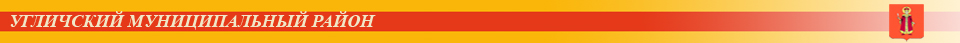 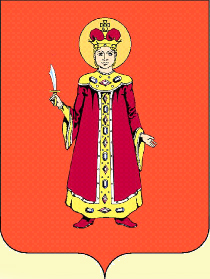 О принимаемых мерах по ликвидации очагов аварийности и повышению уровня защищенности населения от дорожно-транспортных происшествий
1
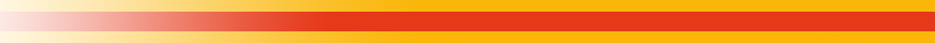 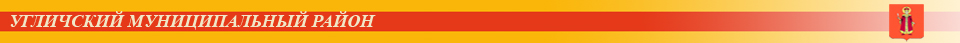 В период с 01.01.2021 по 31.03.2022 г комиссией по безопасности дорожного движения УМР было проведено 6 заседаний, на 5 из которых рассматривались вопросы о принимаемых мерах по ликвидации очагов аварийности и повышению уровня защищенности населения от дорожно-транспортных происшествий.
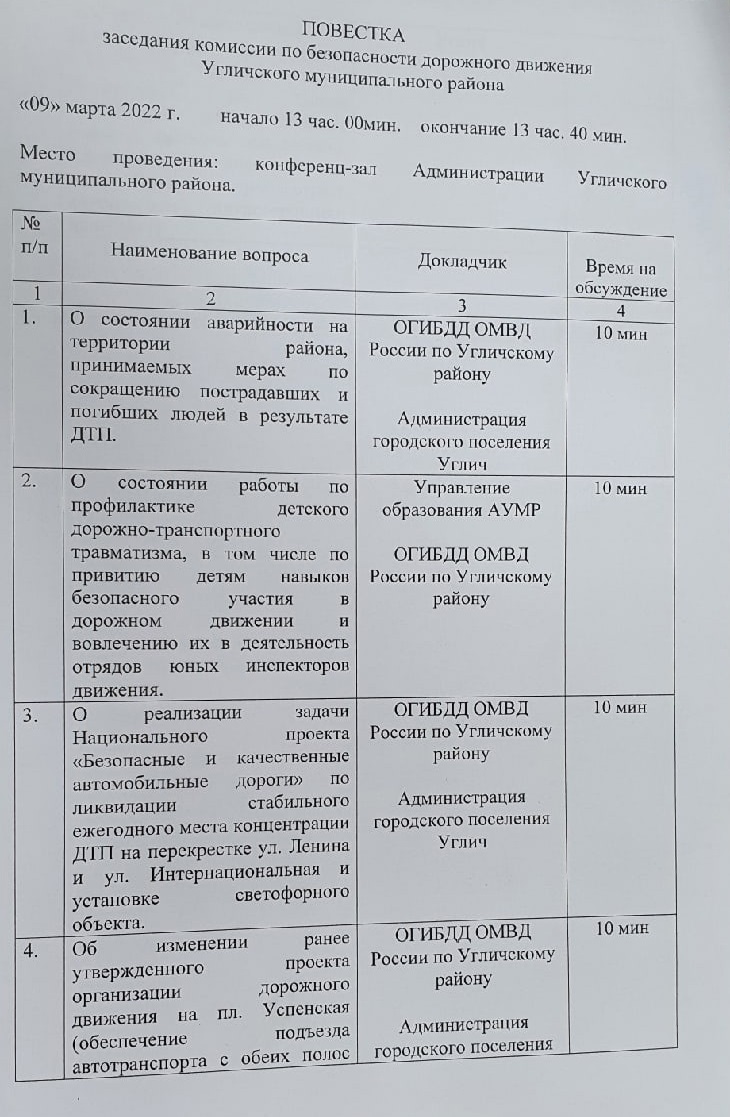 На основании рассмотренных вопросов было вынесено 9 решений;
В настоящее время продолжается реализация 2-х мероприятий
2
2
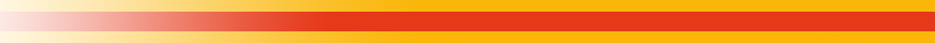 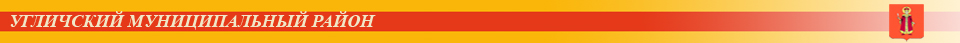 Статистические показатели состояния аварийности 
в 2021 году
3
3
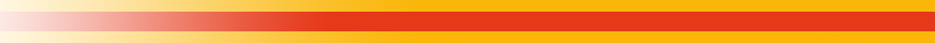 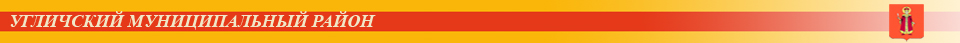 Статистические показатели состояния аварийности 
за 4 месяца 2022 года
4
4
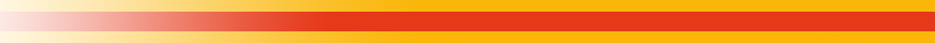 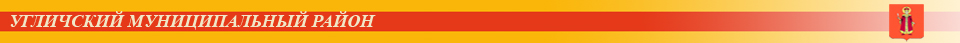 Проведение профилактической работы сотрудниками ОГИБДД ОМВД России по Угличскому району
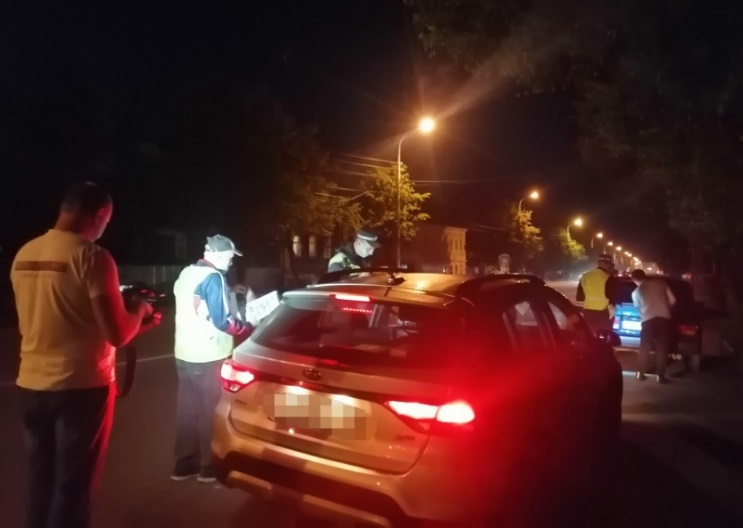 Проводятся целевые профилактические мероприятия «Пешеходный переход», «Пешеход».
Профилактические мероприятия «Бахус», направленные на выявление водителей, управляющих транспортным средством в нетрезвом состоянии.
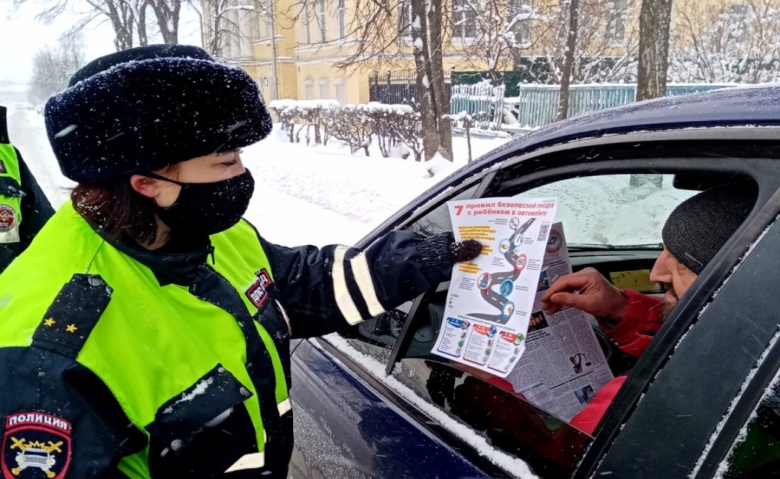 Профилактическое мероприятие "Автокресло детям!"
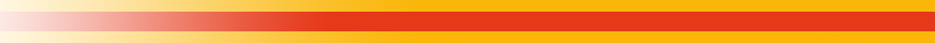 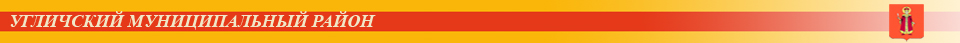 Места концентрации ДТП на дорогах УМР по итогам 2020 года
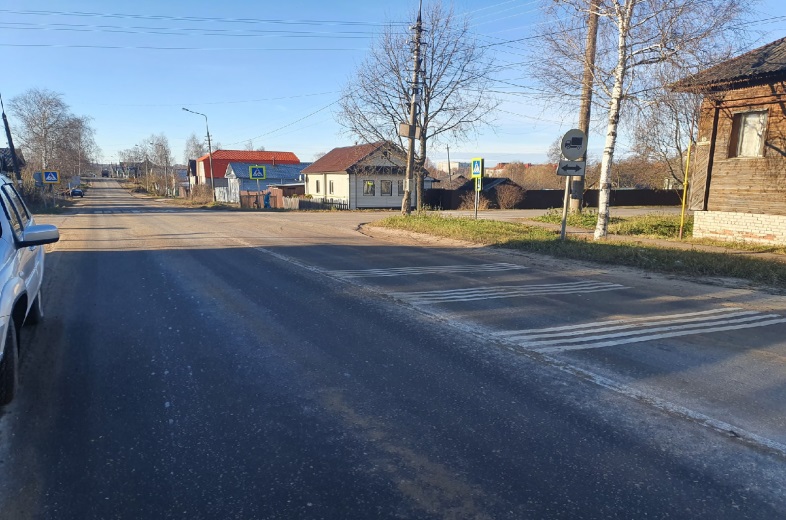 В городе выявлено 3 места концентрации ДТП, с целью их ликвидации на перекрестках ул.Интернациональная/ ул.Ленина и ул. Интернациональная/ ул. Первомайская нанесено техническое средство ограничения дорожного движения  «Шумовые полосы».
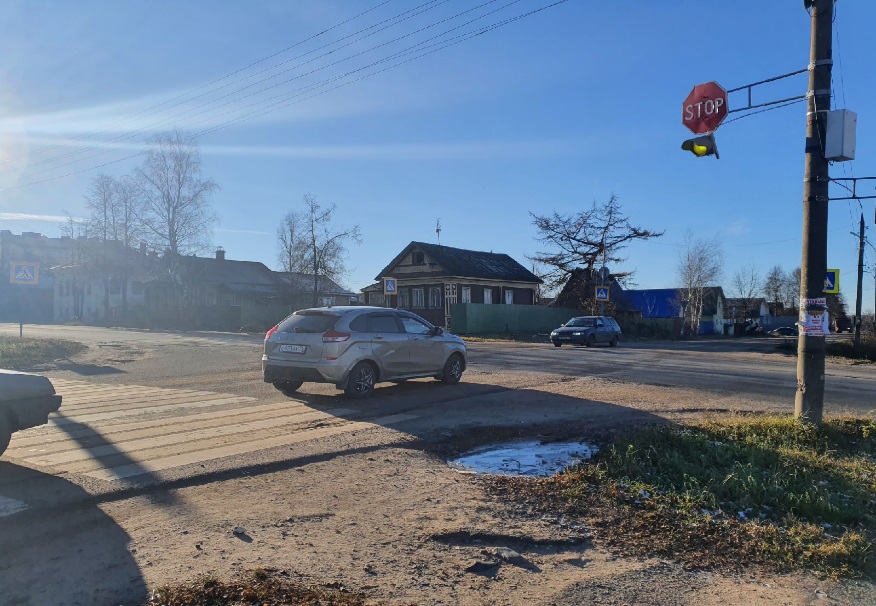 Установлены дорожные информационные панно  «Внимание аварийный участок дороги»
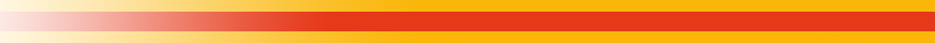 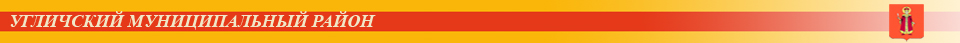 Места концентрации ДТП на дорогах УМР по итогам 2021 года.
По итогам 2021 года вновь подтвердилось только одно место концентрации ДТП: 
на перекрестке ул. Ленина – 
ул. Интернациональная.
В текущем году для ликвидации данного МКДТП будут проведены следующие мероприятия:
обновлена дорожная разметка;
установлено дополнительное освещение;
установлен транспортный светофор.
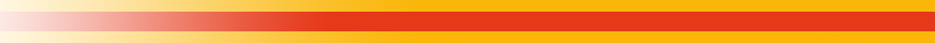 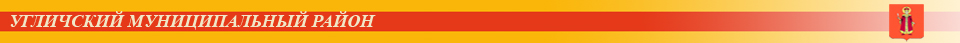 Проводится работа по контролю освещенности пешеходных переходов в соответствии с требованиями ГОСТ
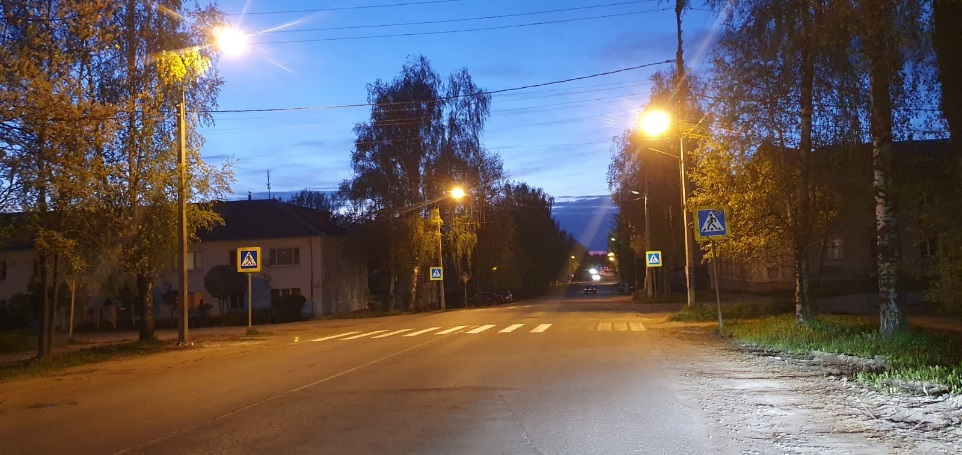 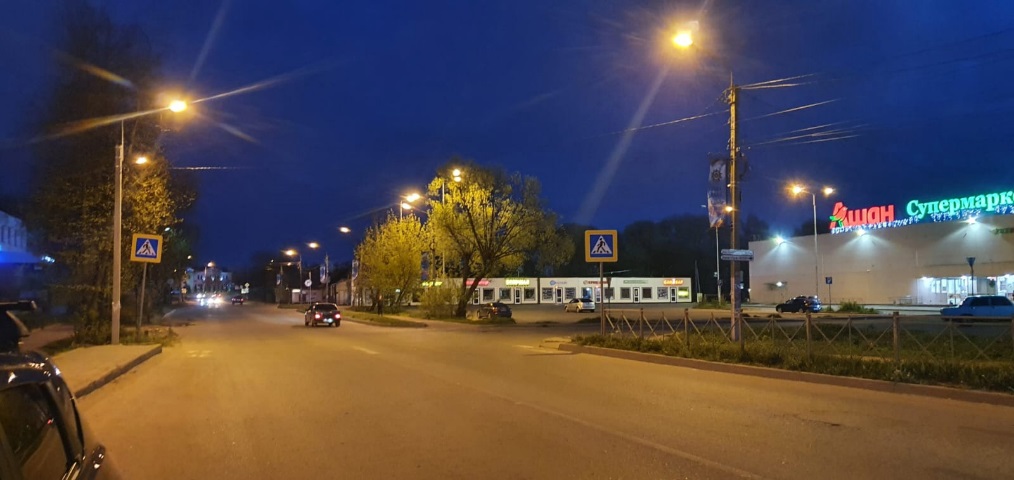 На сегодняшний день в рамках исполнения решений, принятых на заседании комиссии по БДД проведены мероприятия по увеличению освещенности наиболее опасных пешеходных переходов на автомобильных дорогах общего пользования по следующим адресам:
перекресток ул. Ленина и ул. Февральская;
перекресток ул. Ярославская и ул. Свободы;
у дома №4 по ул. Рыбинское шоссе;
у дома № 25 мкр. Мирный.
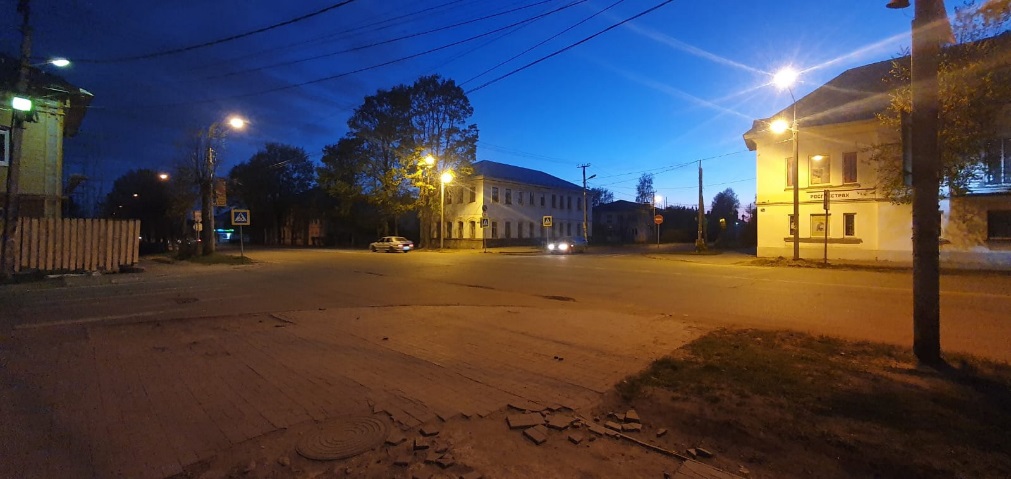 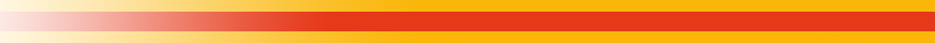 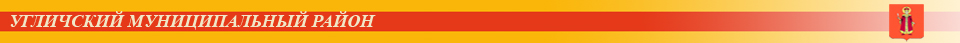 Мероприятия проведенные в 2022 г. в целях повышения уровня защищенности населения от ДТП
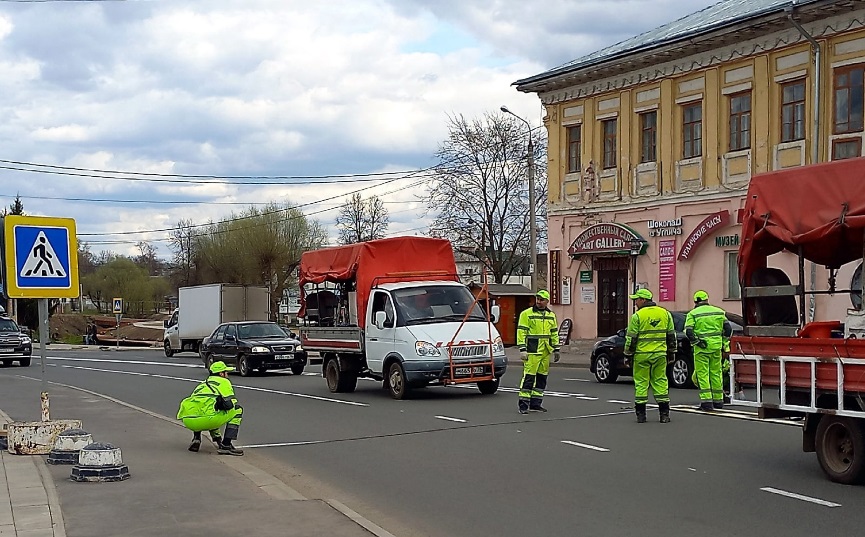 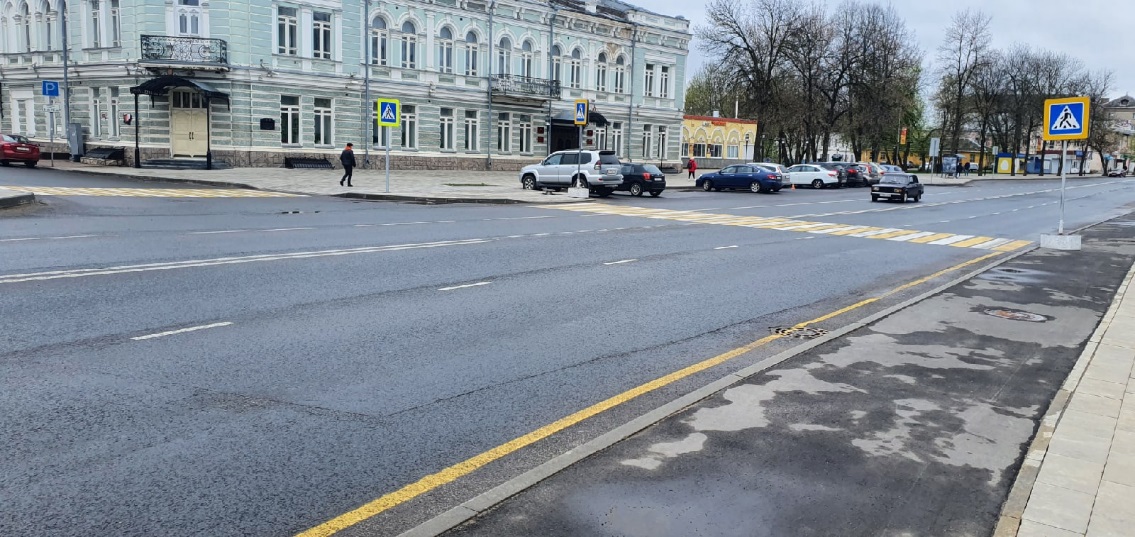 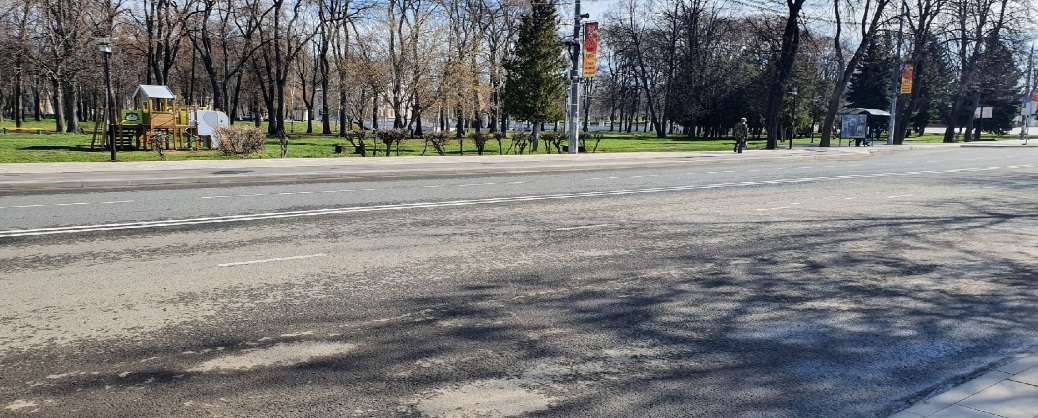 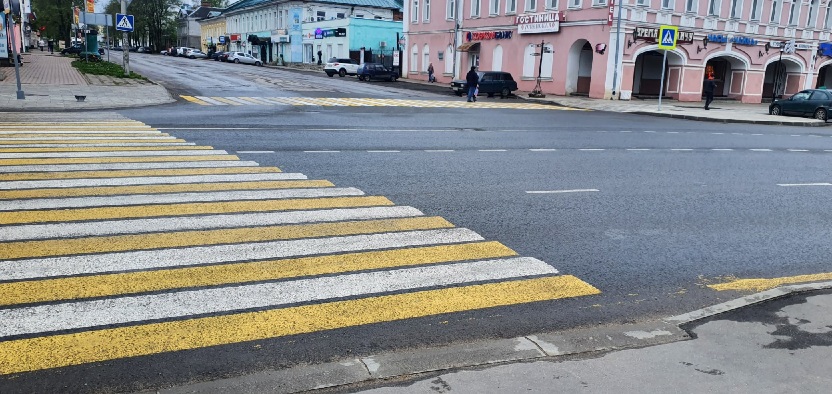 Обновлена дорожная разметка
9
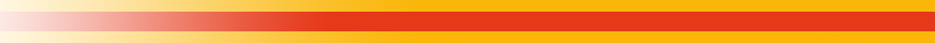 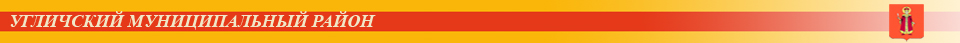 Мероприятия проведенные в 2022 г. в целях повышения уровня защищенности населения от ДТП
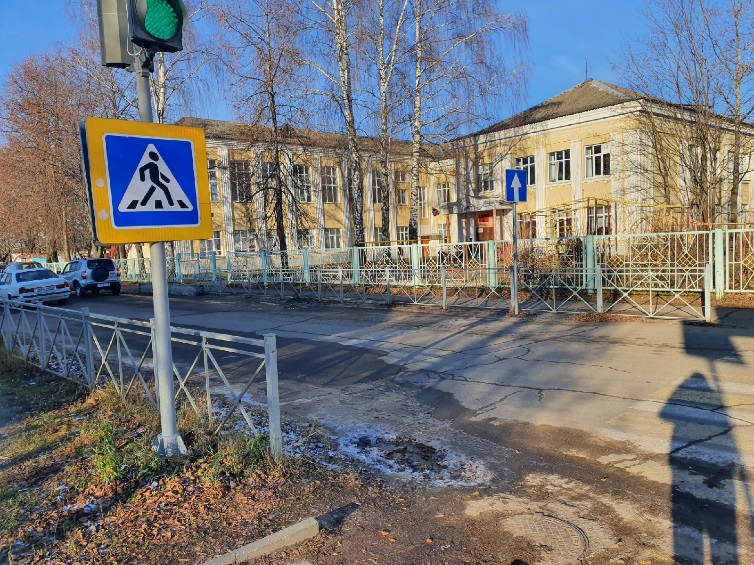 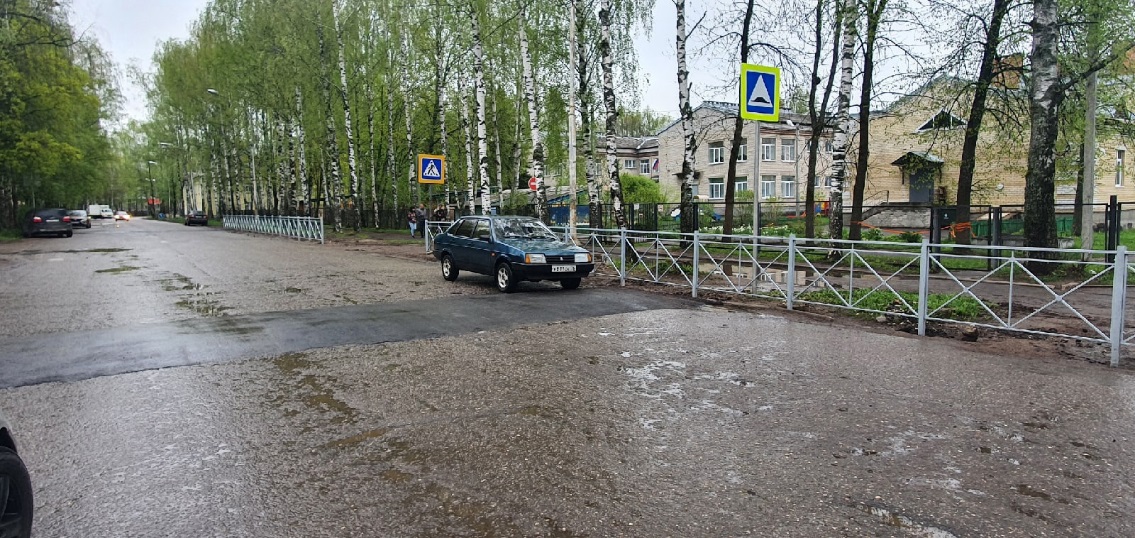 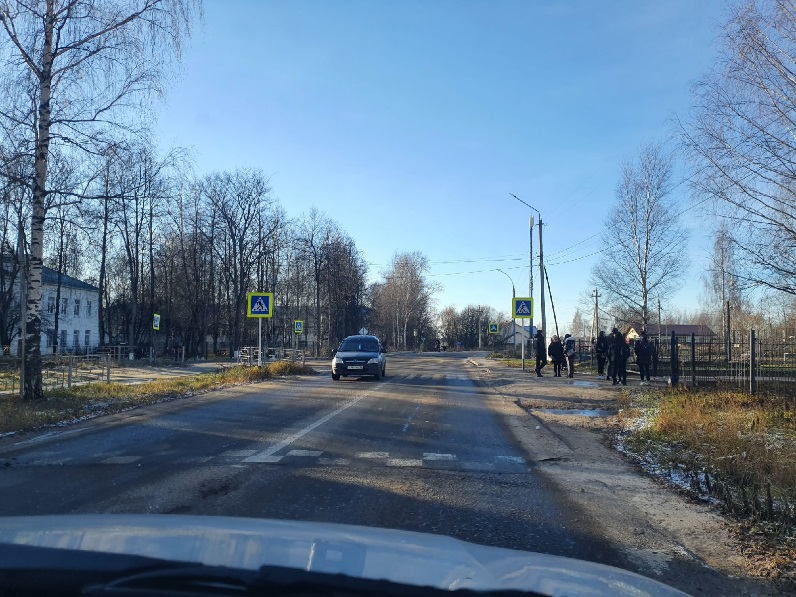 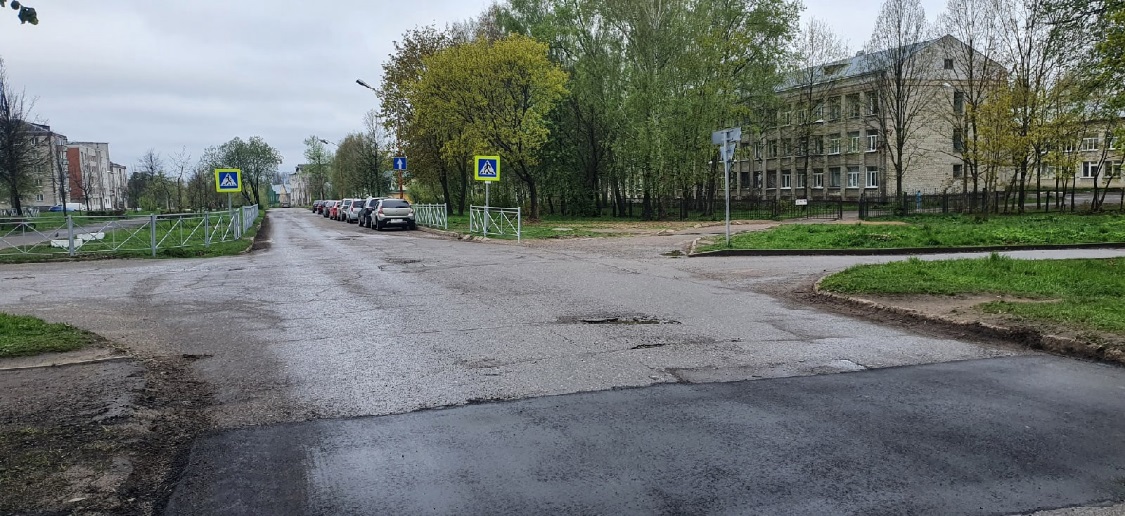 Начата работа по установке пешеходных перильных ограждений возле учебных заведений и обустройству средств организации дорожного движения 
«Искусственная неровность» .
10
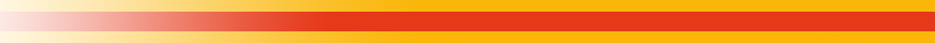 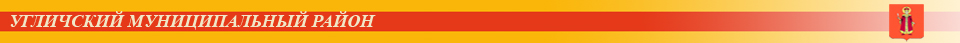 СПАСИБО ЗА ВНИМАНИЕ!
11
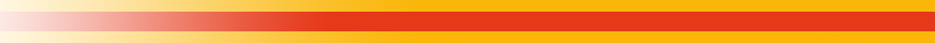